“Que chore o latifundiário e dêem risadas as famílias brasileiras”
Cícero Guedes dos Santos, o Cícero do Zumbi1962 - 2013
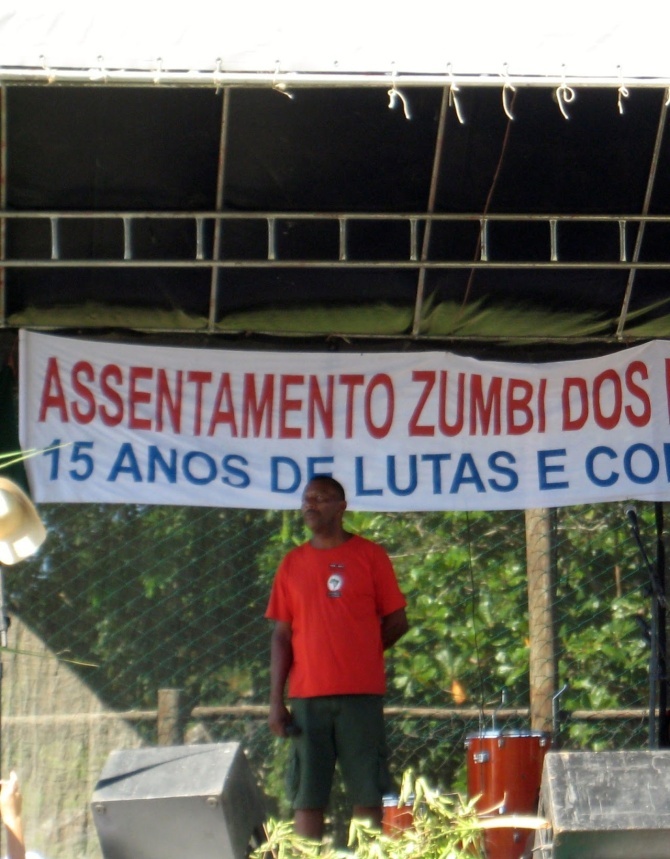 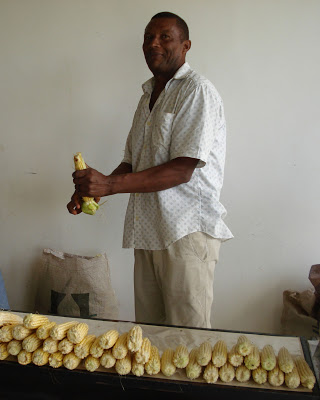 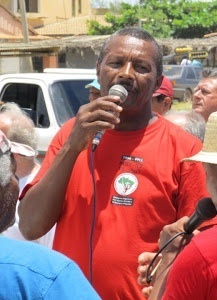 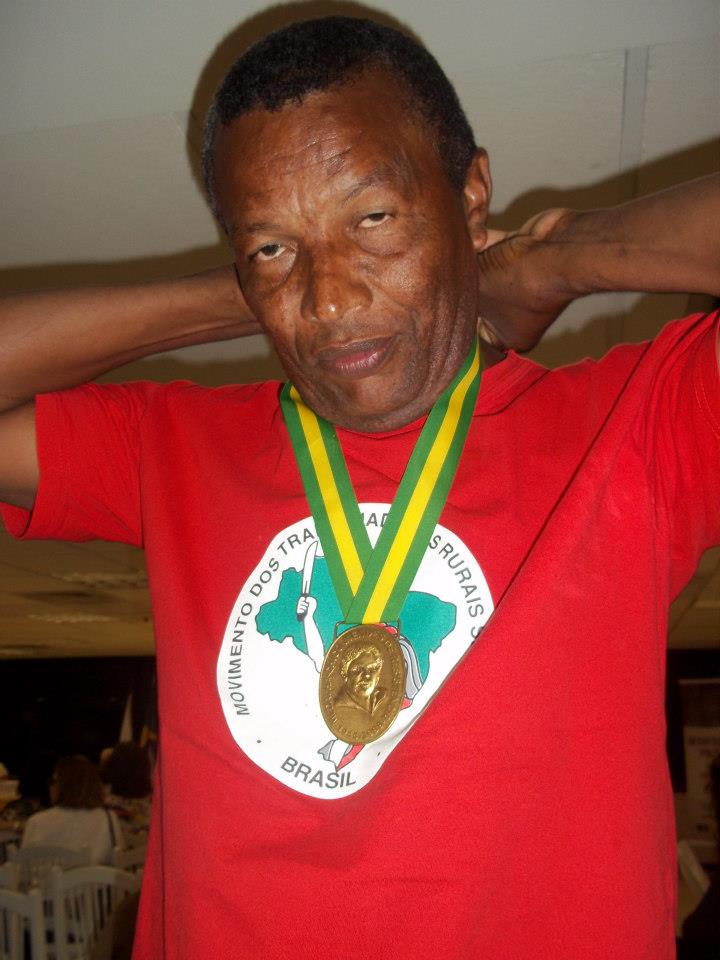 Cícero Guedes dos Santos, o Cícero do Zumbi, nasceu em Alagoas em 1962.
Órfão de pai, começou a cortar cana aos 8 anos. Foi vítima de trabalho escravo em Alagoas e no Mato Grosso.
Imediatamente se engajou na luta pela terra, da qual não saiu mais. Virou militante da reforma agrária, dirigente do MST,  referência como produtor agroecológico.
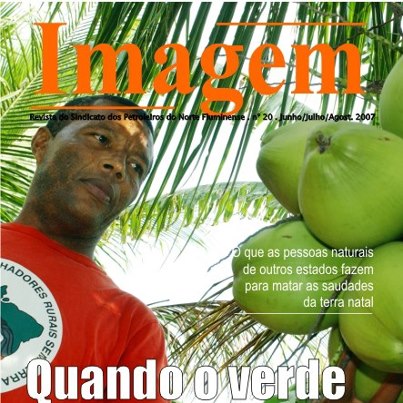 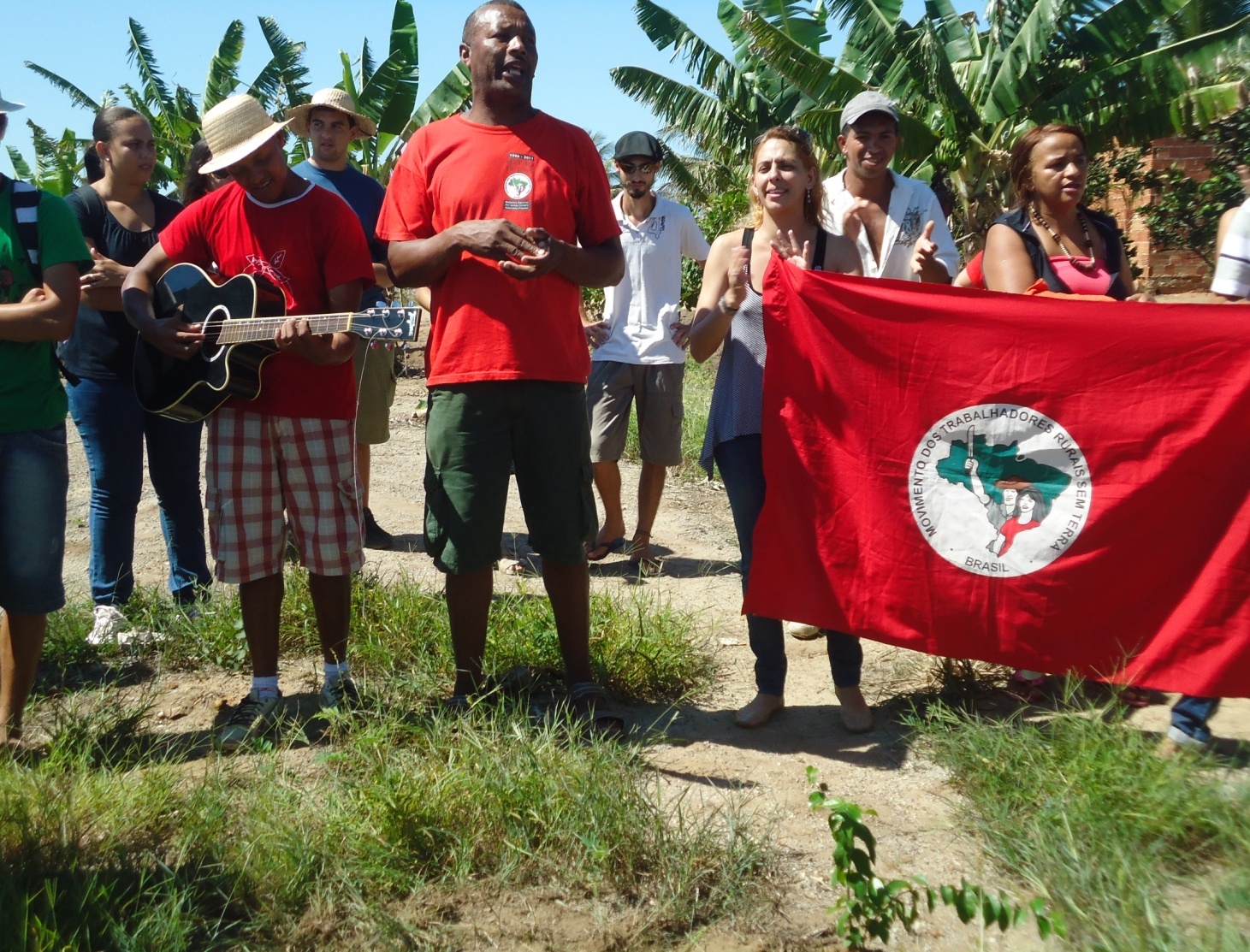 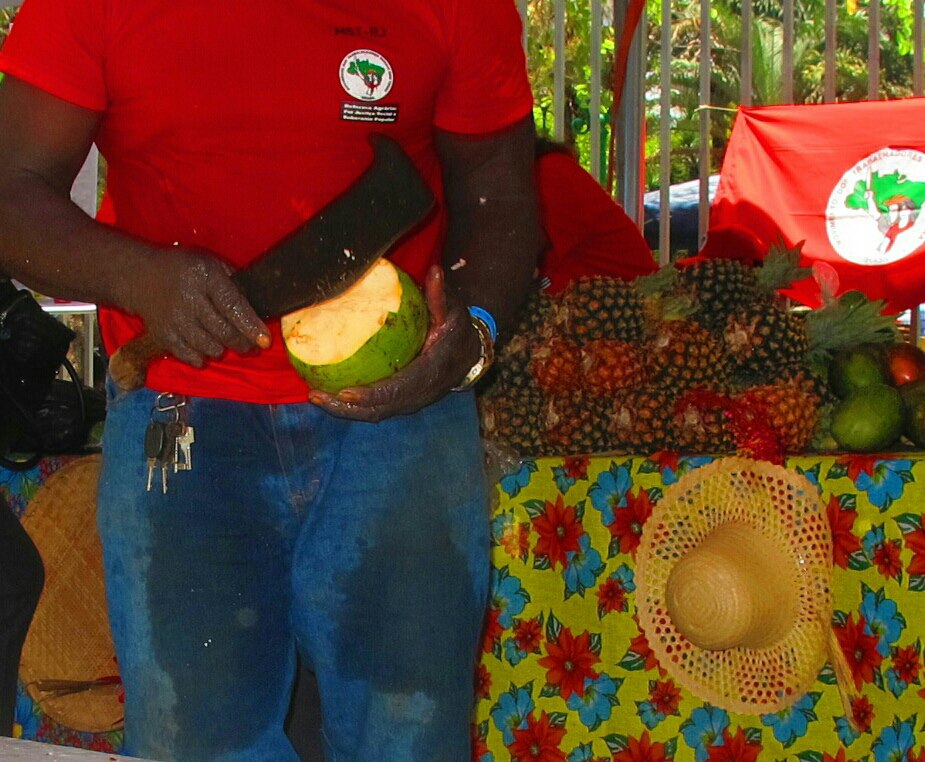 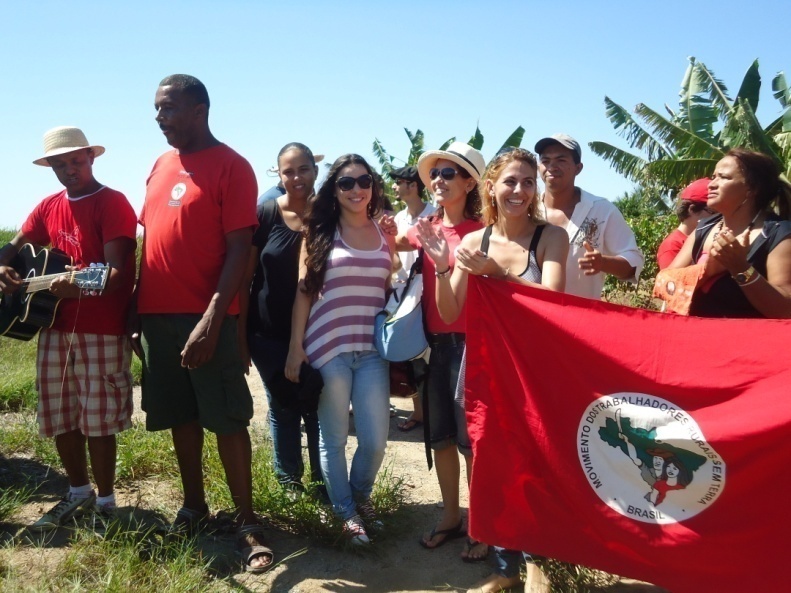 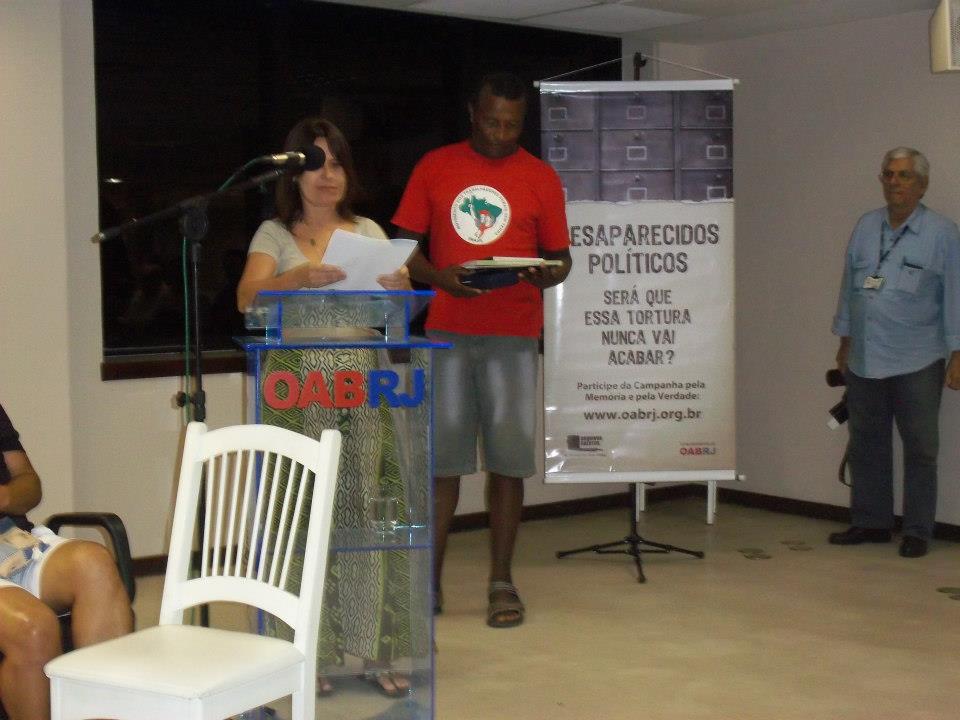 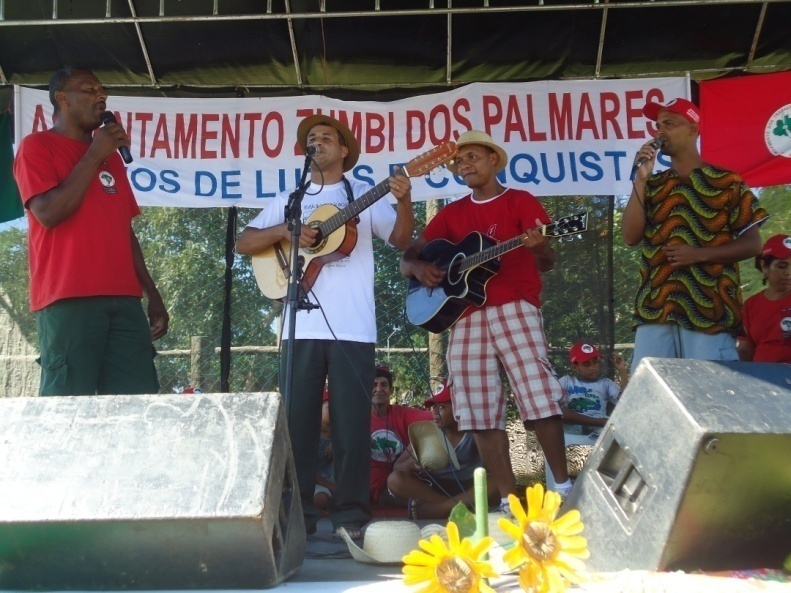 Participou da organização de inúmeras ocupações no estado do Rio de Janeiro, sobretudo em Campos e foi um incansável lutador pelos direitos dos trabalhadores e pelo desenvolvimento dos assentamentos.
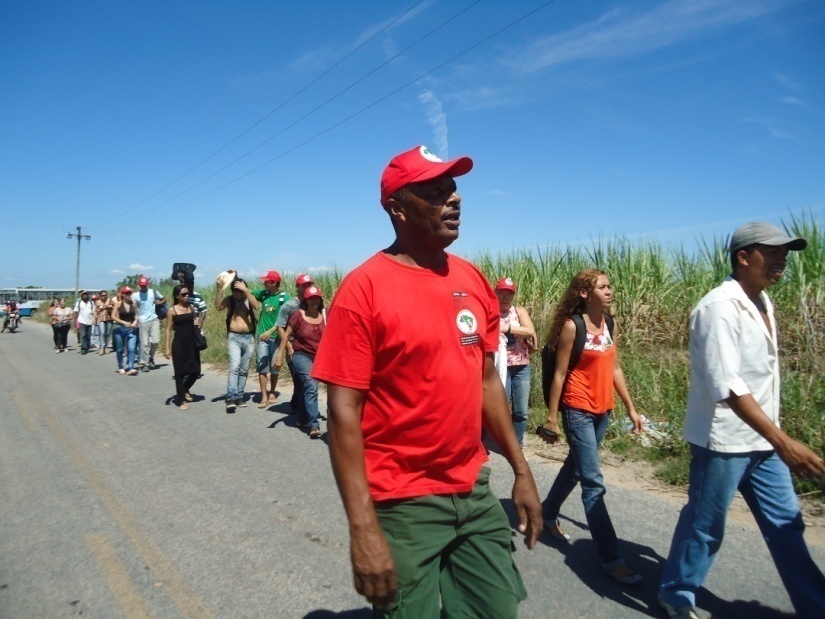 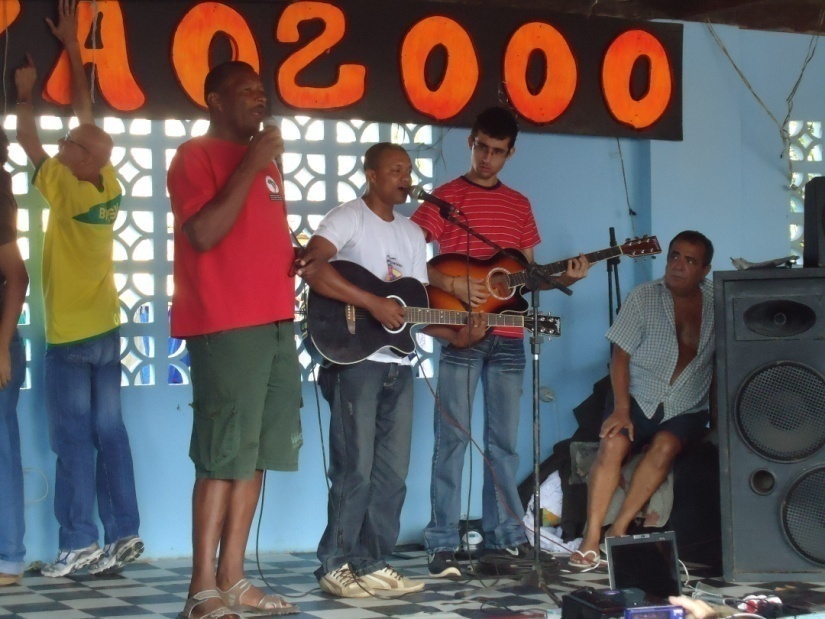 Como ele mesmo disse em depoimento a um livro que trata do trabalho escravo contemporâneo no Brasil: “Que chore o latifundiário e dêem risadas as famílias brasileiras”
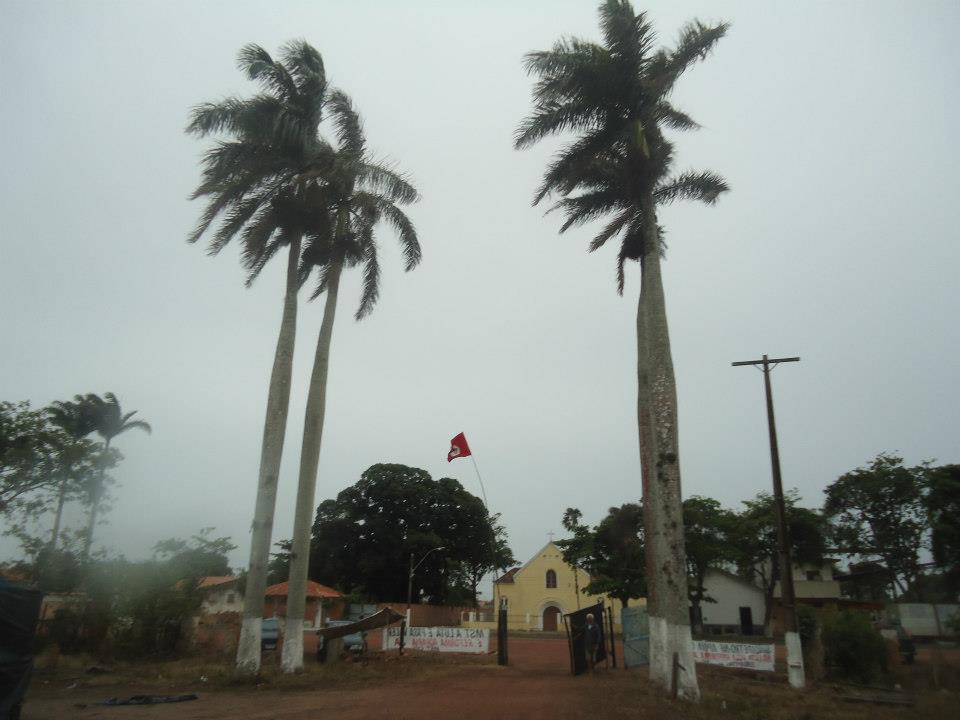 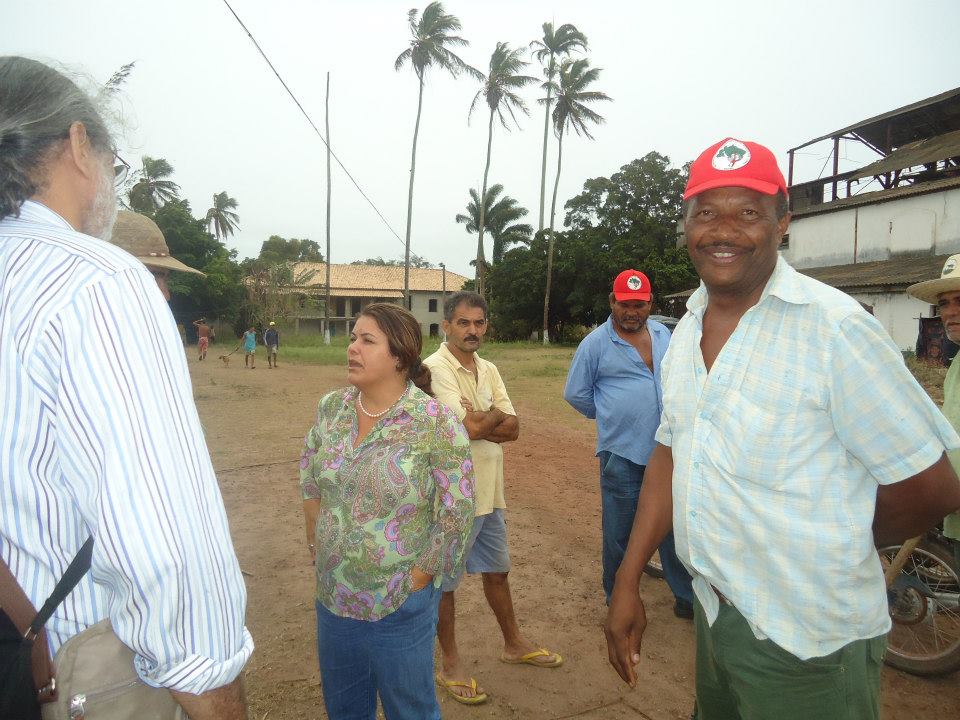 Tenho recolhido estas balaspara seguir a lutapelas costas reconheci esses tirosque somente golpearam meu corpominha alma segue vigilanteno coração mesmo do povo
He recogido estas balaspara seguir la luchapor la espalda reconocí esos tirosque sólo golpearon mi cuerpomi alma sigue vigilantedesde el corazón mismo del pueblo
Julio Suárez Miranda
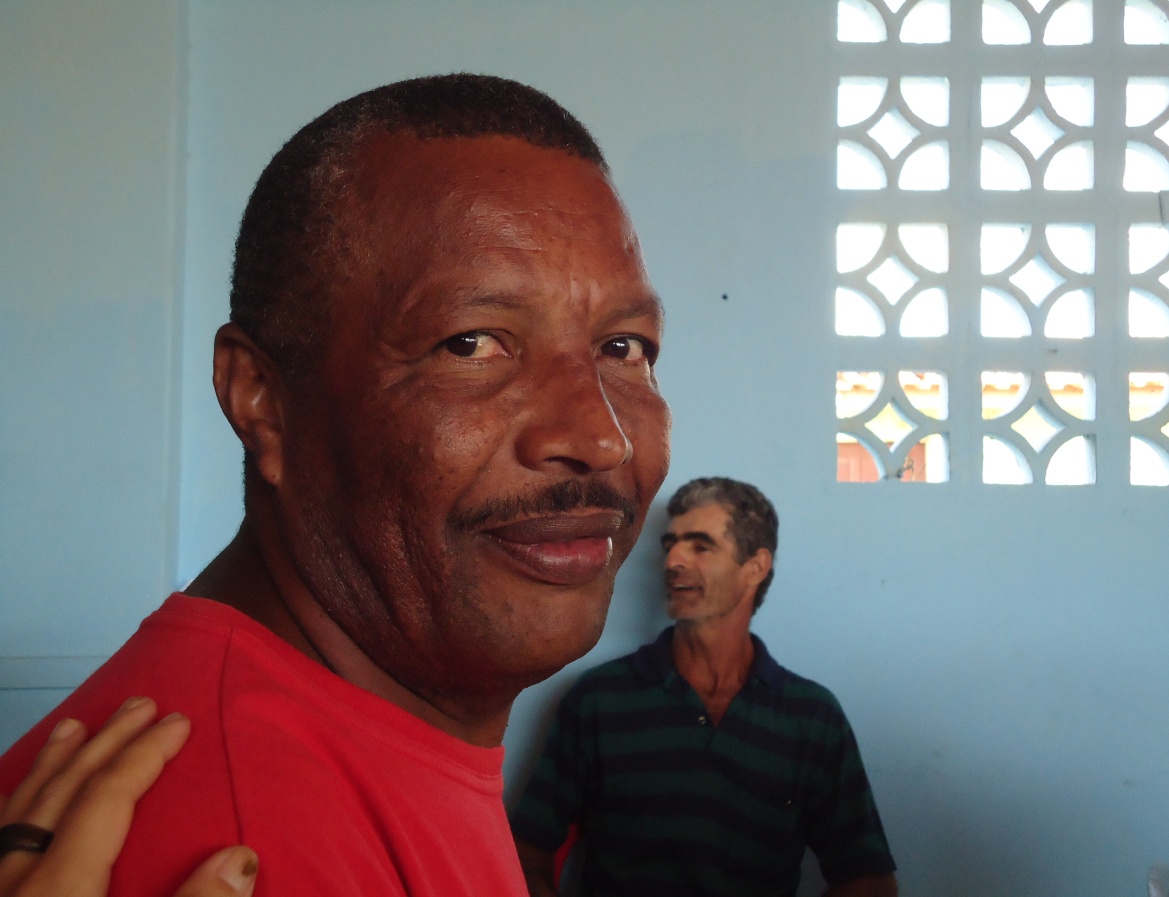 Companheiro Cícero...PRESENTE
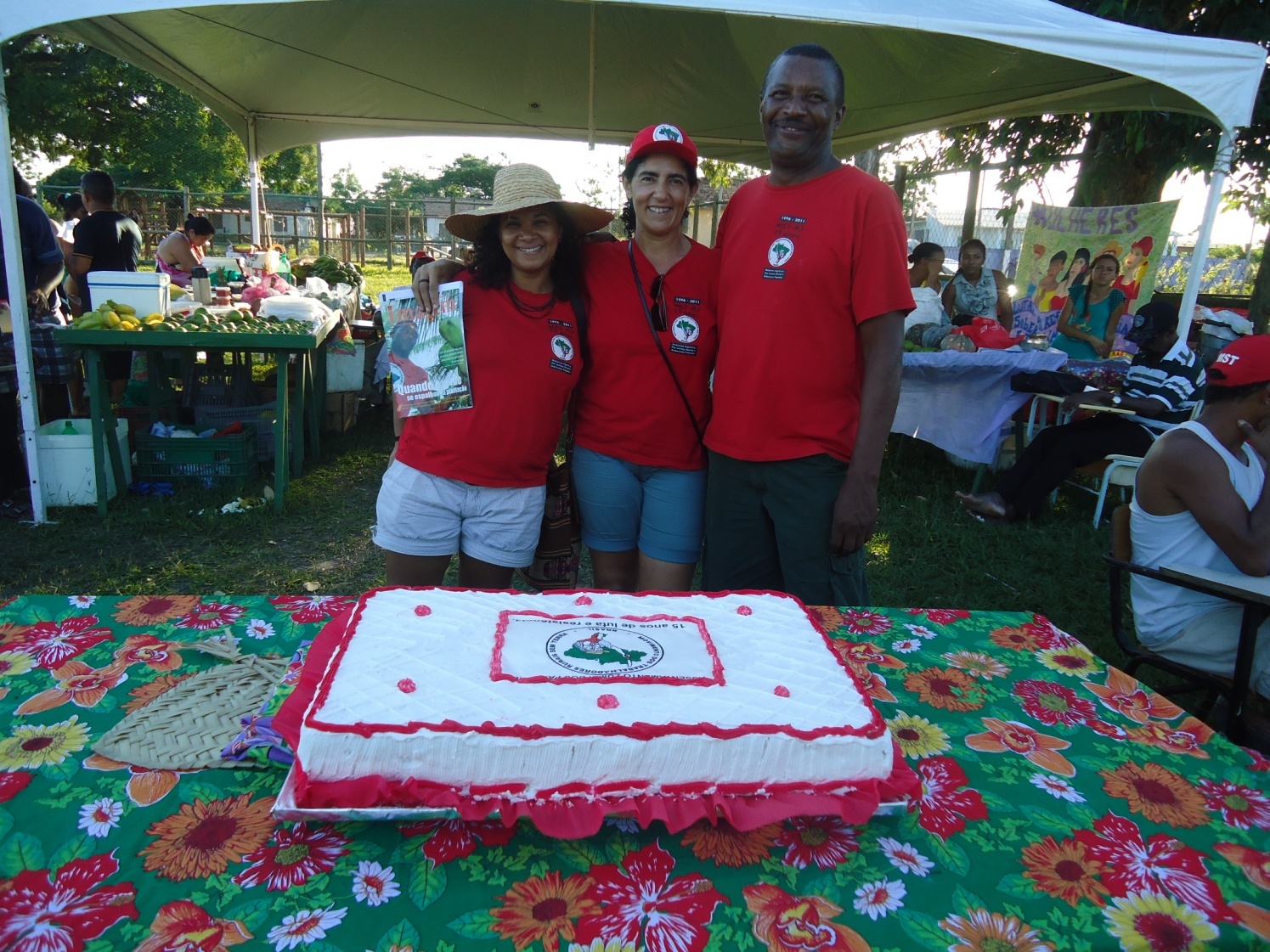